Who Wants
to be a
Millionaire?
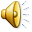 jeopardytemplatepowerpoint.com
[Speaker Notes: How to setup the game:
Use the outline tab to fill in your questions. Questions should have 4 answers, not necessarily all realistic. 
How to play the game:
When the question slide comes up it will bring up the questions and answer choices. Click on the answer students choose. It will ask if this is your final answer. If you click on yes, the answer will be revealed. If you click on no, it will laugh.
Lifelines:
There are 3 lifelines: phone a friend, poll the audience, and 50 / 50. Depending how you have your game setup with your students you can play these different ways. If you click on the icon for one of these 3 it will take you to a new slide. Phone a friend could be they can ask one person to help them. With Poll the audience, have the class to vote on the answer. 50 / 50 the teacher can tell them which 2 are not answers. Click on the U shaped arrow and it will return you to the question.]
Is this your 
Final Answer?
Yes
No
Question 2?
Correct Answer

Wrong Answer
Wrong Answer

Wrong Answer
Is this your 
Final Answer?
Yes
No
Question 2?
$100
Wrong Answer

Wrong Answer
Wrong Answer

Correct Answer
Is this your 
Final Answer?
Yes
No
Question 3?
$200
Wrong Answer

Wrong Answer
Correct Answer

Wrong Answer
Is this your 
Final Answer?
Yes
No
Question 4?
$500
Wrong Answer

Correct Answer
Wrong Answer 

Wrong Answer
Is this your 
Final Answer?
Yes
No
Question 5?
$1000
Wrong Answer

Correct Answer
Wrong Answer

Wrong Answer
Is this your 
Final Answer?
Yes
No
Question 6?
$5000
Wrong

Wrong Answer
Wrong Answer

Correct Answer
Is this your 
Final Answer?
Yes
No
Question 7?
$10,000
Correct Answer

Wrong Answer
Wrong Answer

Wrong Answer
Is this your 
Final Answer?
Yes
No
Question 8?
$50,000
Wrong Answer

Correct Answer
Wrong Answer

Wrong Answer
Is this your 
Final Answer?
Yes
No
Question 9?
$100,000
Wrong Answer

Wrong Answer
Correct Answer

Wrong Answer
Is this your 
Final Answer?
Yes
No
Question 10?
$50,000
Wrong Answer

Wrong Answer
Wrong Answer

Correct Answer
Is this your 
Final Answer?
Yes
No
Question 11?
$1,000,000
Wrong Answer

Wrong Answer
Correct Answer

Wrong Answer
A
B
C
D
Poll the audience
?
C
B
D
A
?
?
?
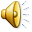 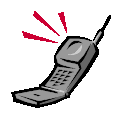 Phone a friend
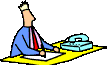 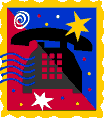 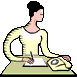 50 / 50